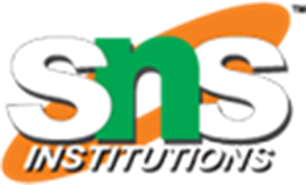 ABSTRACT NOUN
1
Abstract Noun
Nouns that are names of qualities, status, feelings and actions are abstract nouns.
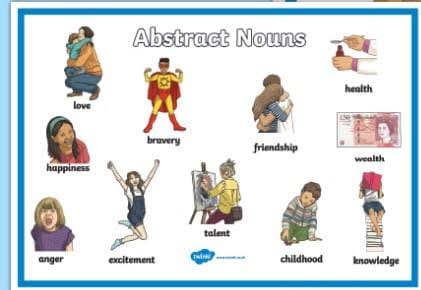 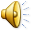 Qualities
Goodness
Wisdom
Beauty
Truth
Obedience
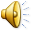 States
Happiness
Friendship
Youth
Comfort
Freedom
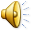 Feelings
Hatred
Sympathy
Sadness
Love 
Pride
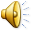 Actions
Anger
Advice
Permission
Movement
Thought
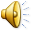 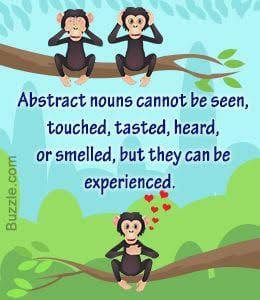 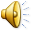 Abstract nouns formed from adjectives
ADJECTIVE
ABSTRACT NOUN
brave
honest
poor
high
deep
long
proud
true
short
bravery
honesty
poverty
height
depth
length
pride
truth
shortage
ADJECTIVE
ABSTRACT NOUN
strong
Clean
courage
just
wise
beautiful
intelligent
strength
cleanliness
courageous
justice
wisdom
beauty
intelligence
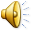 THANK YOU